HARRY POTTER I KAMEN MUDRACA
autor: IVANA VIDAKOVIĆ, 7. RAZRED
OŠ M. Gubec Piškorevci
mentor: uč. Ivana Arambašić
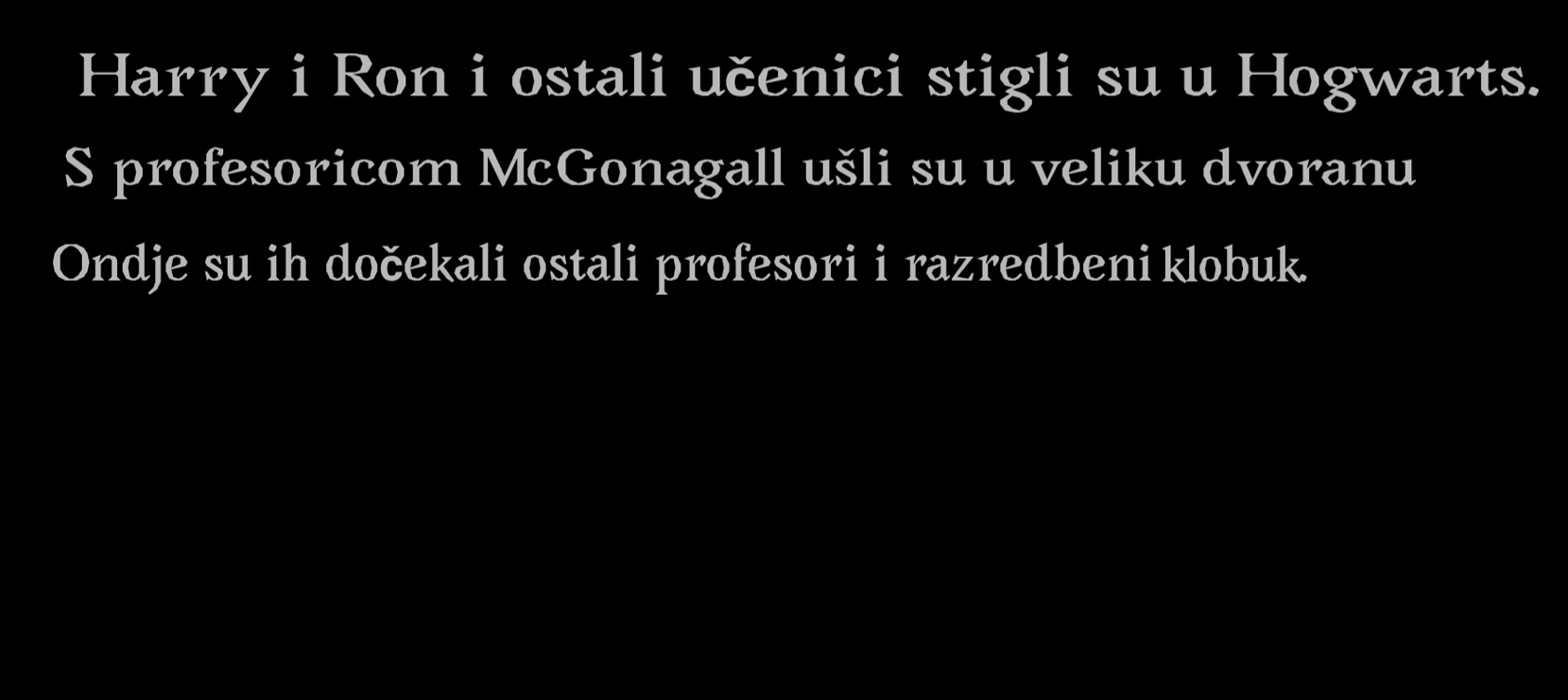 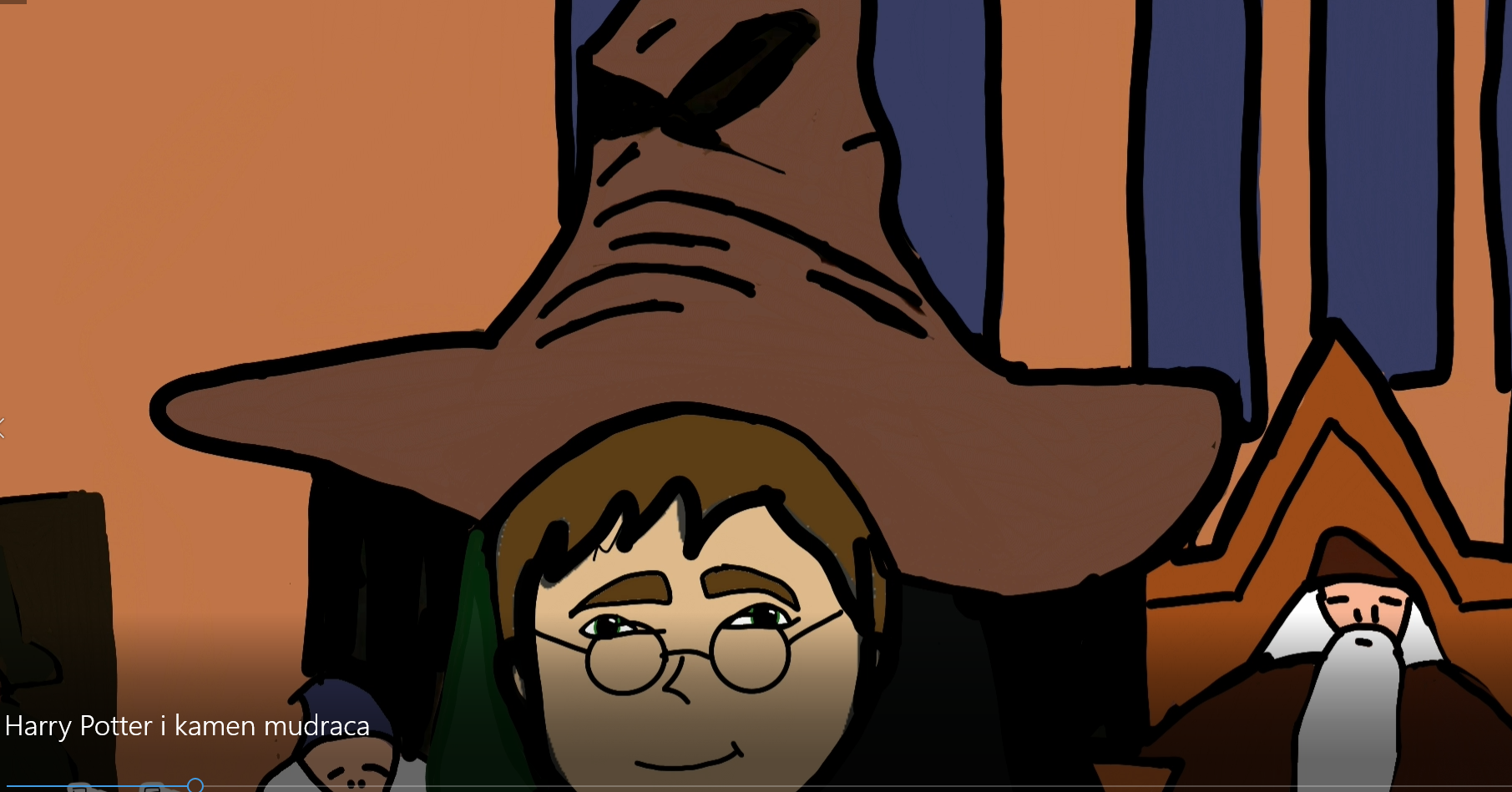 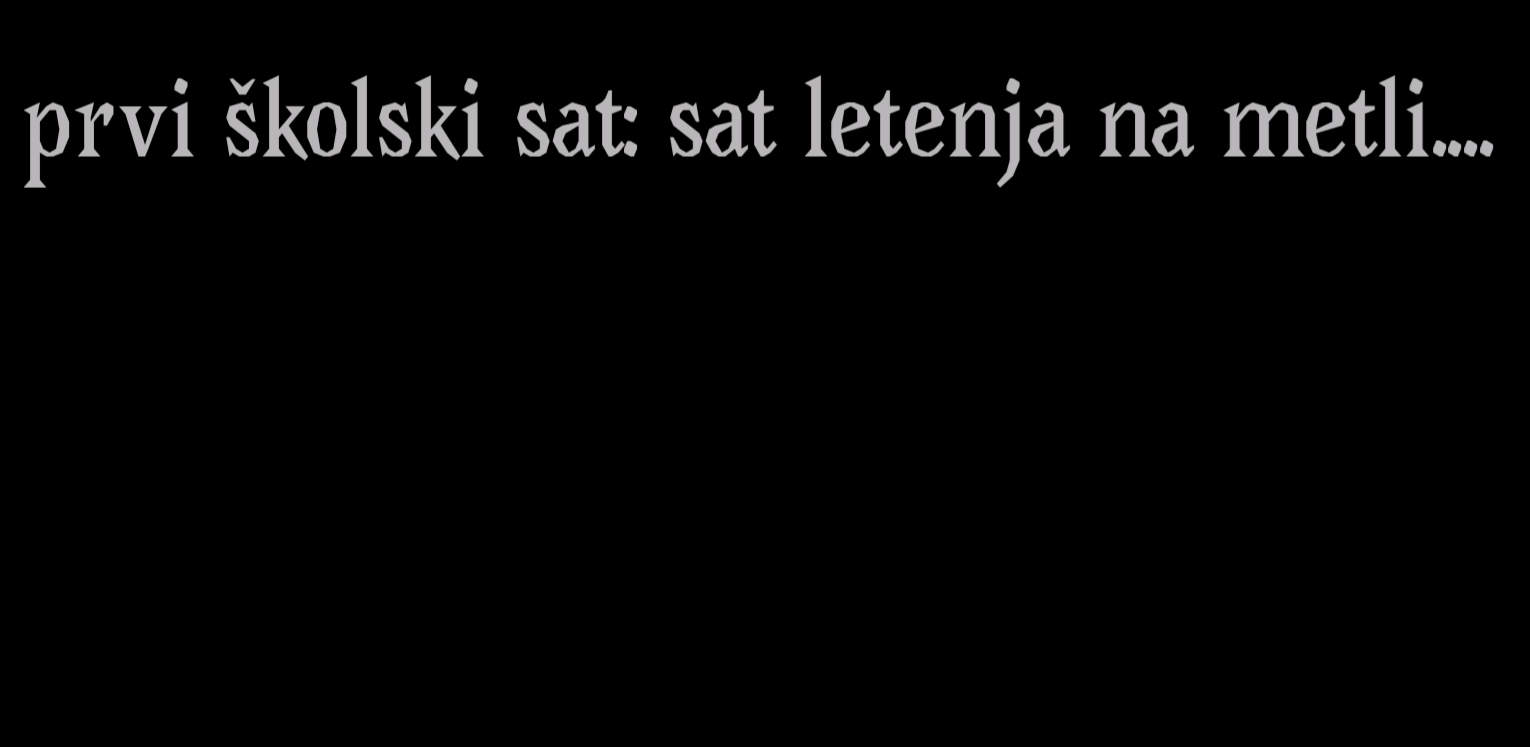 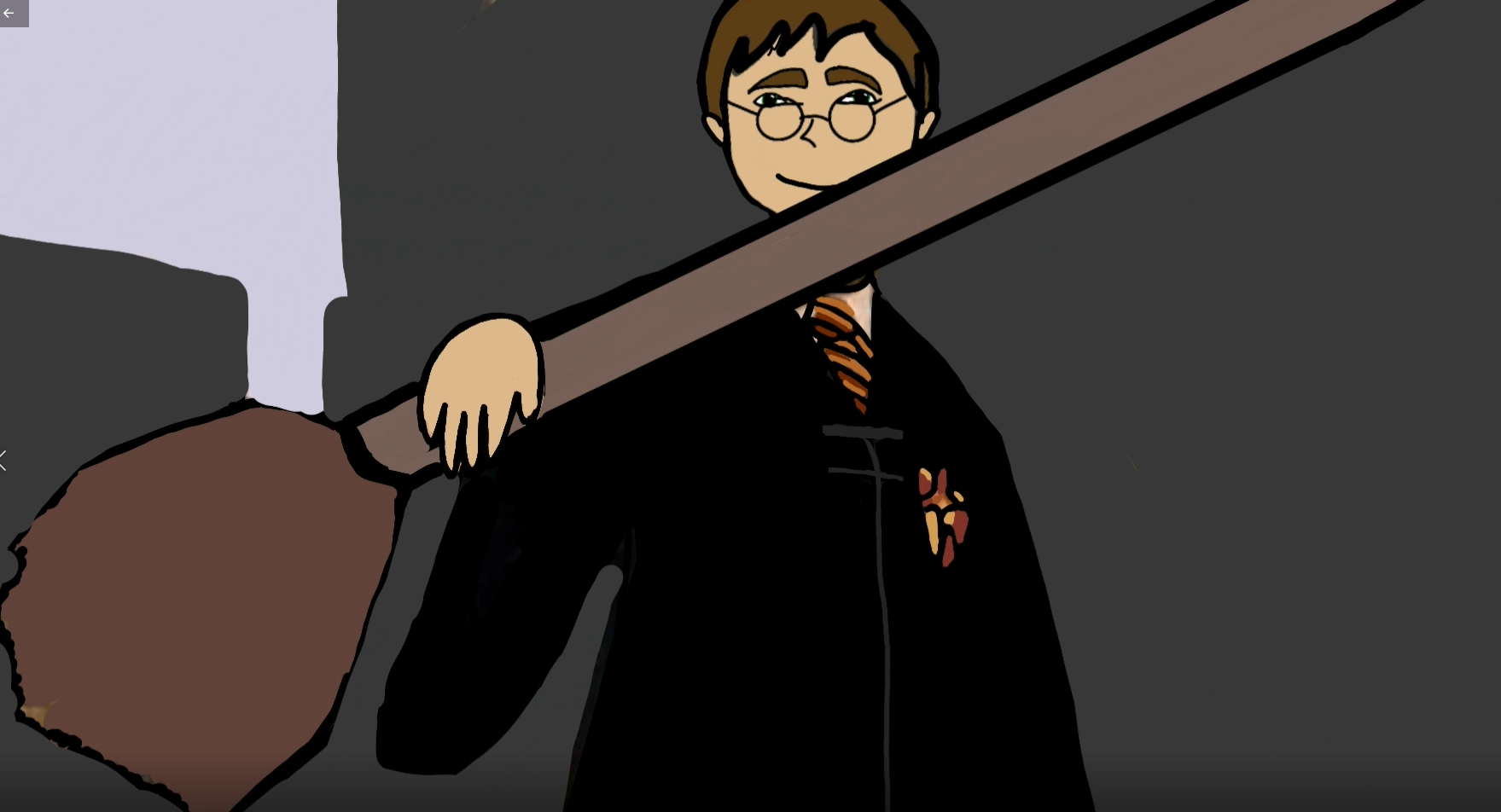 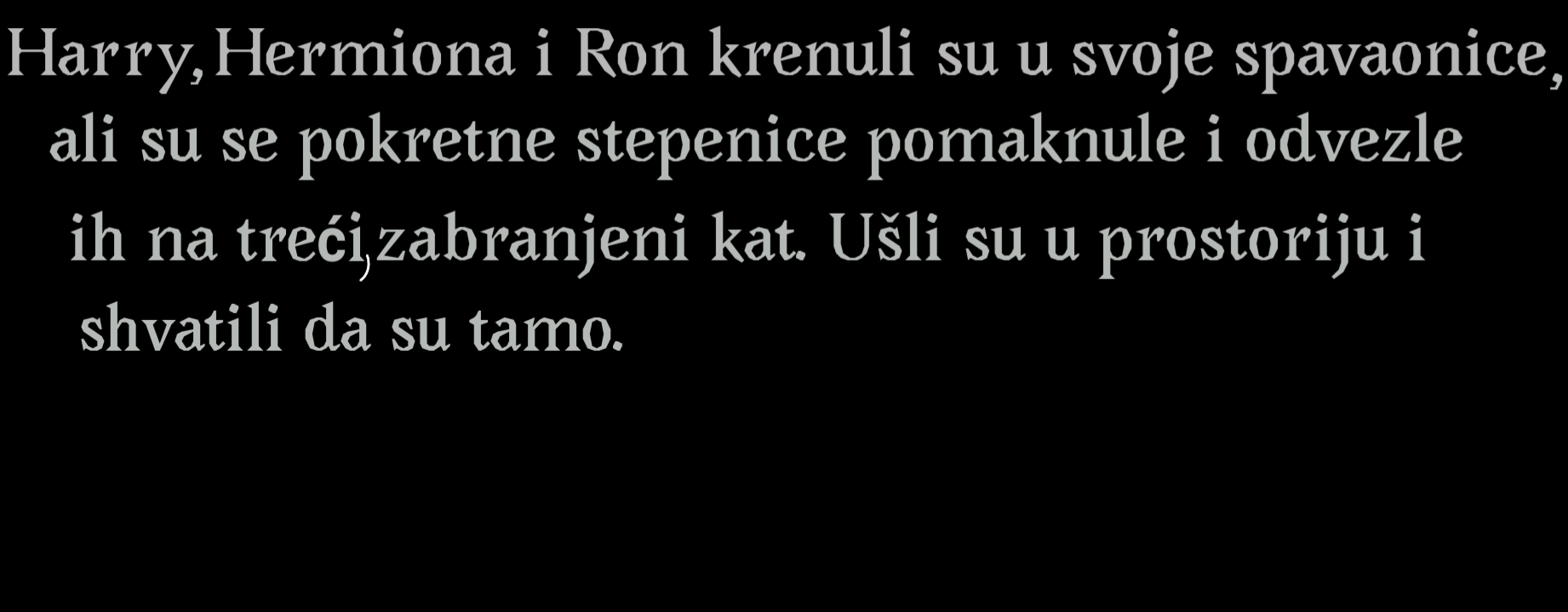 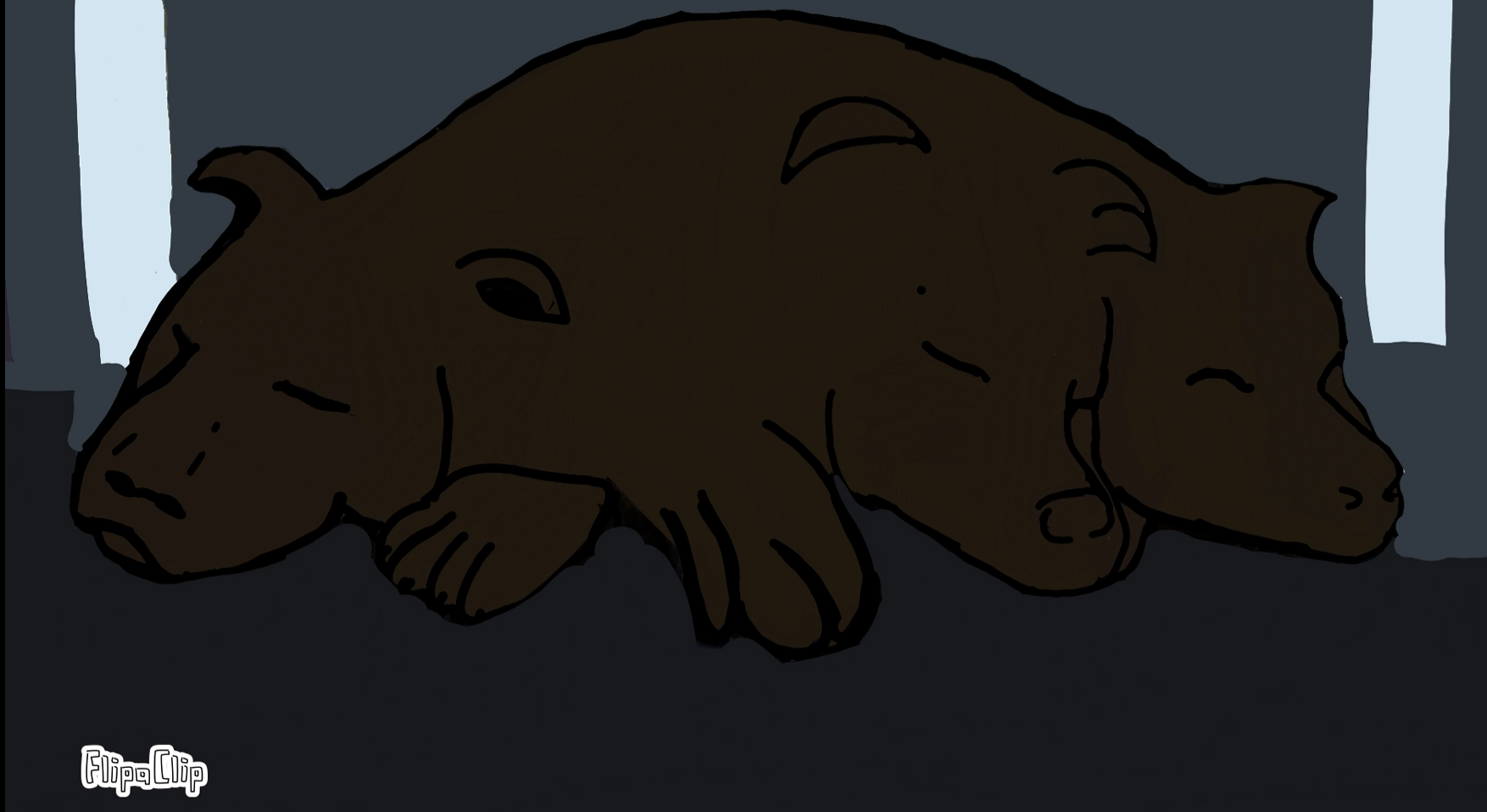 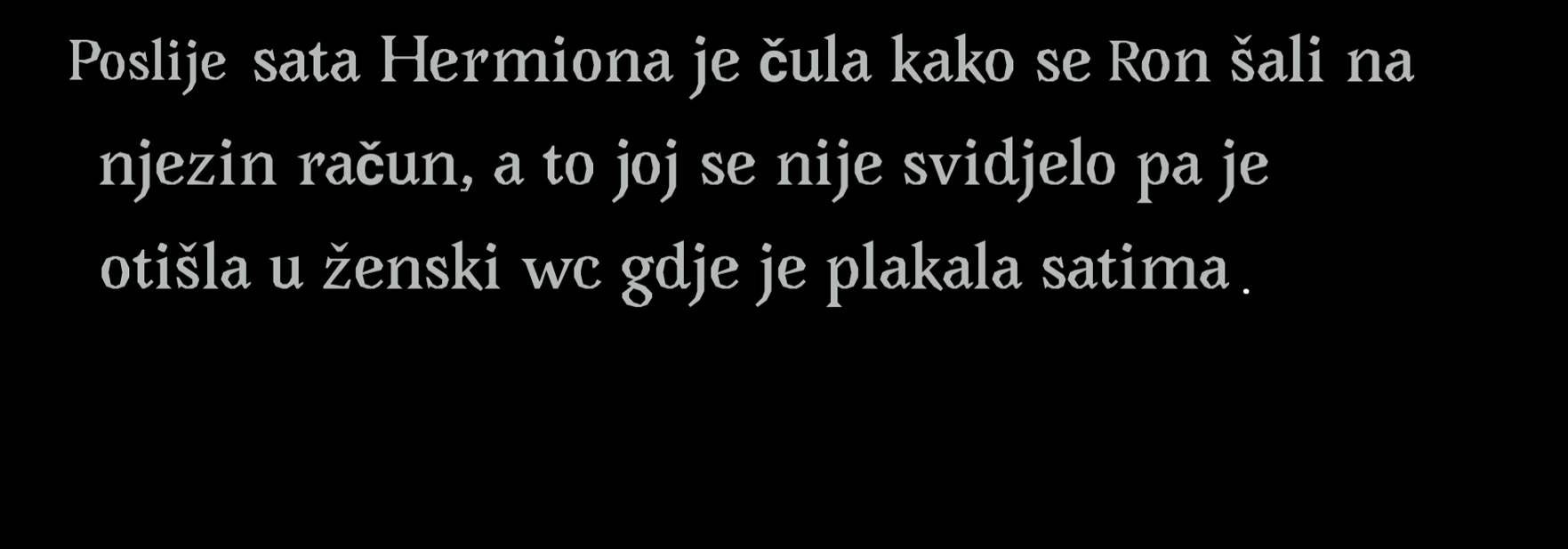 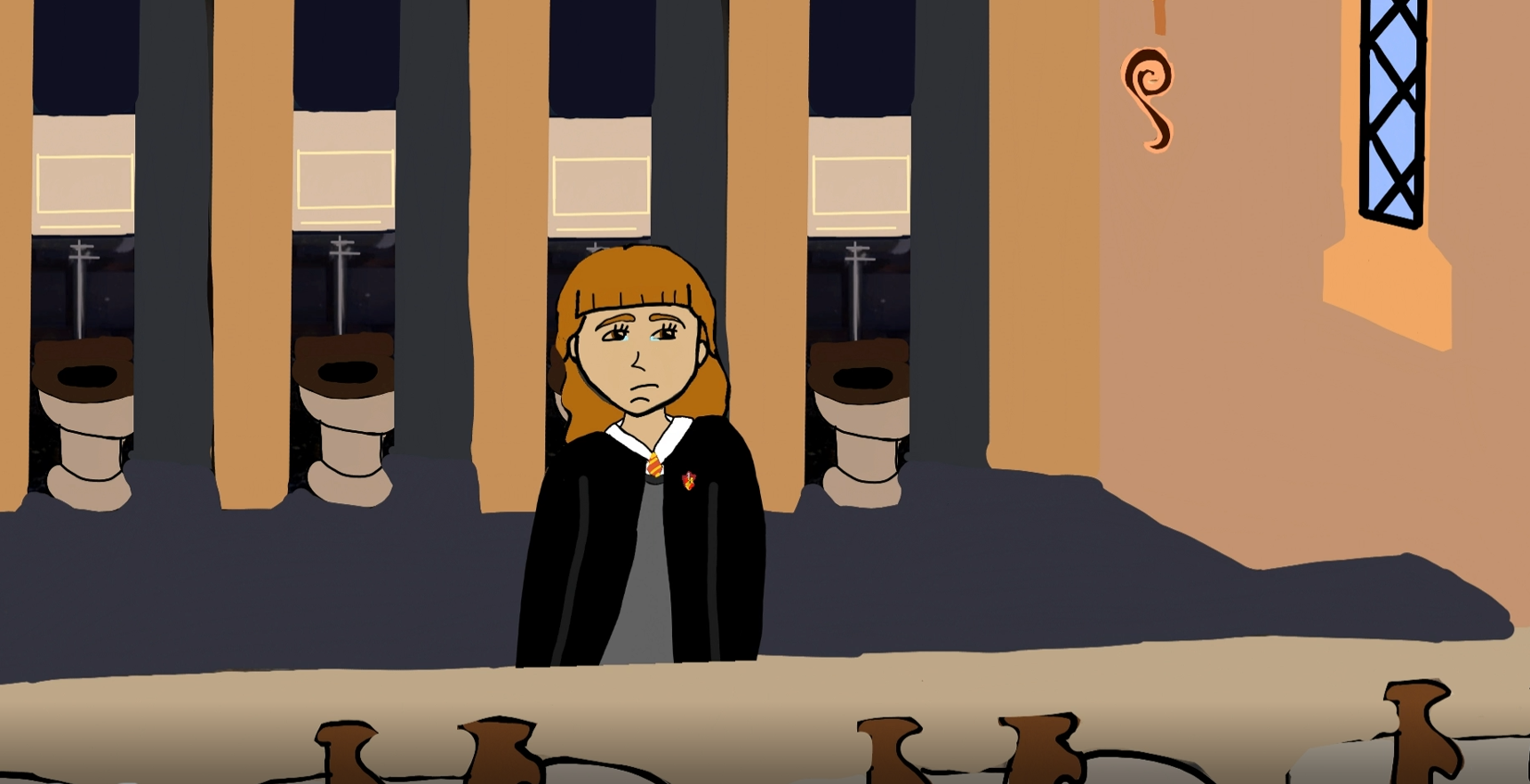 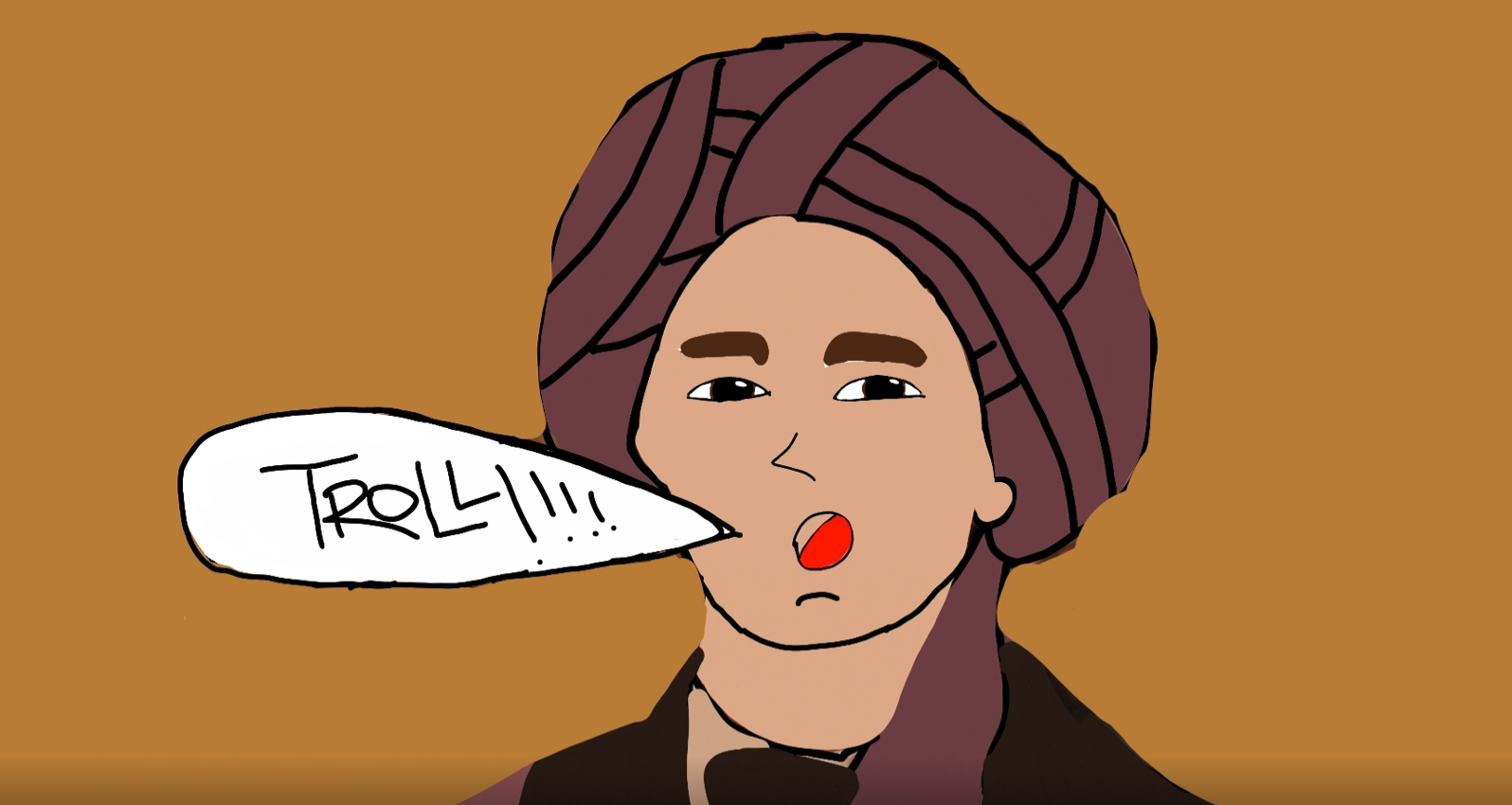 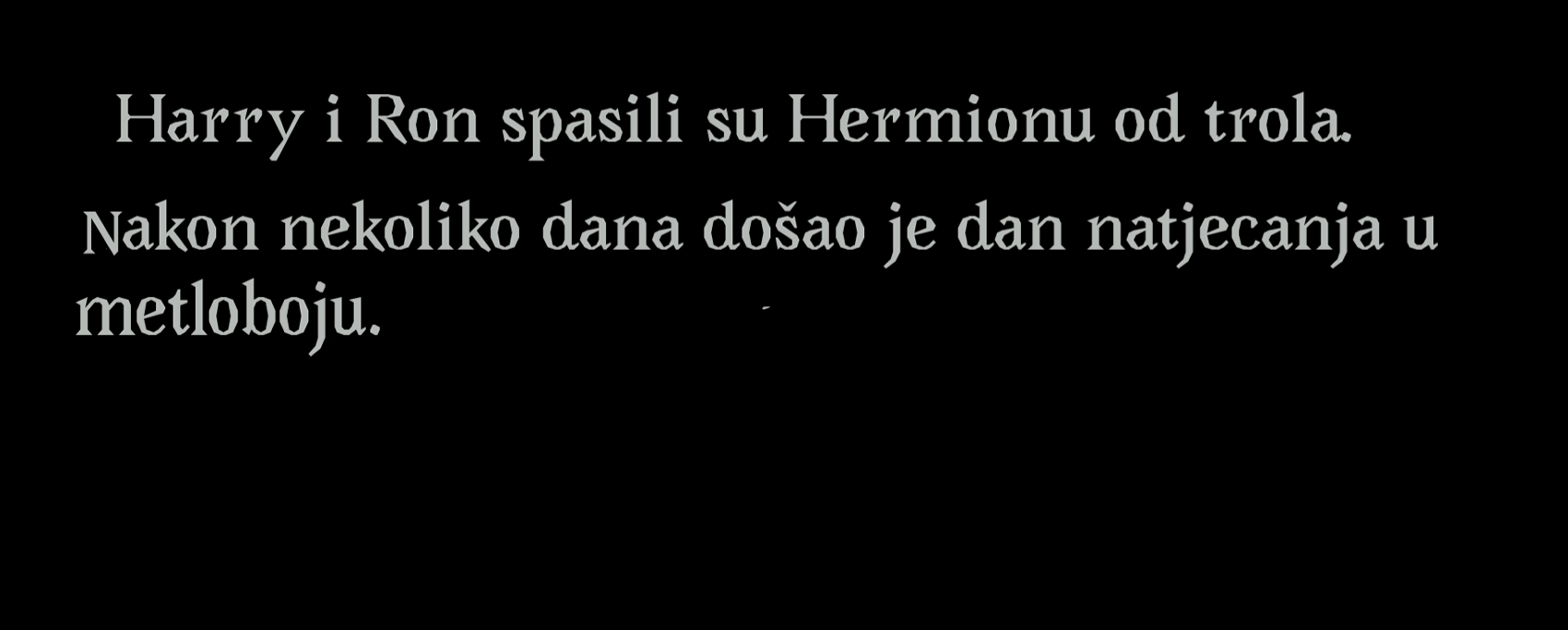 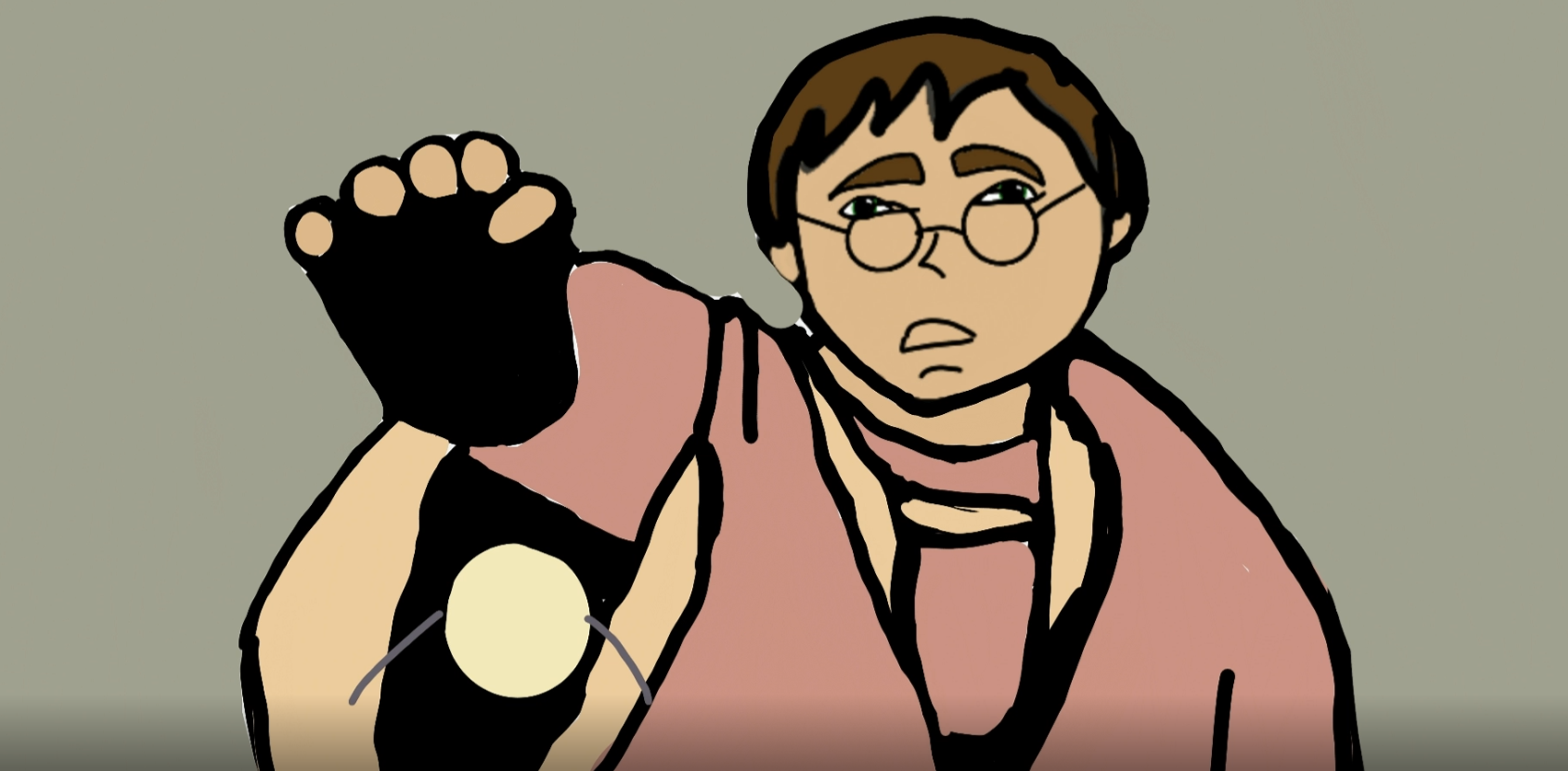 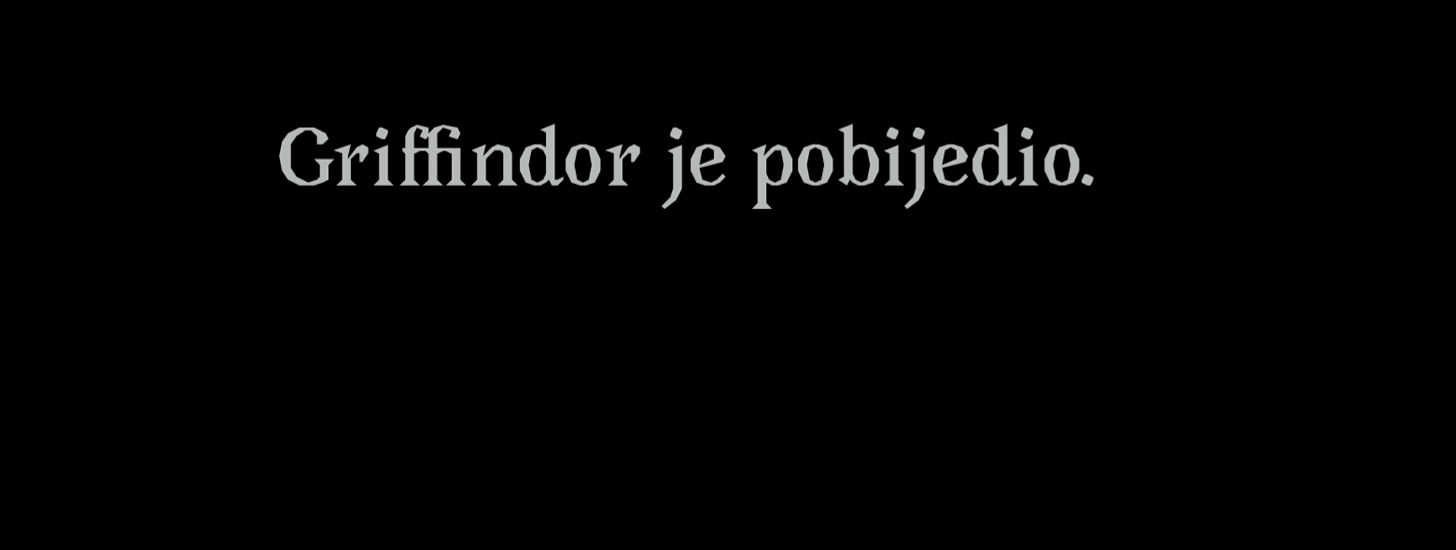 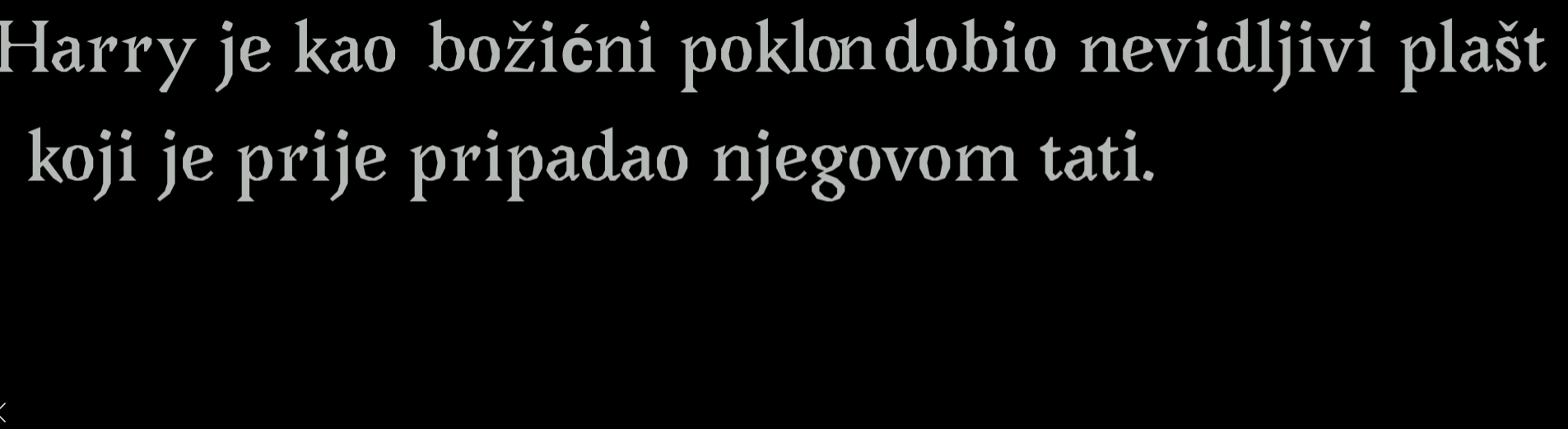 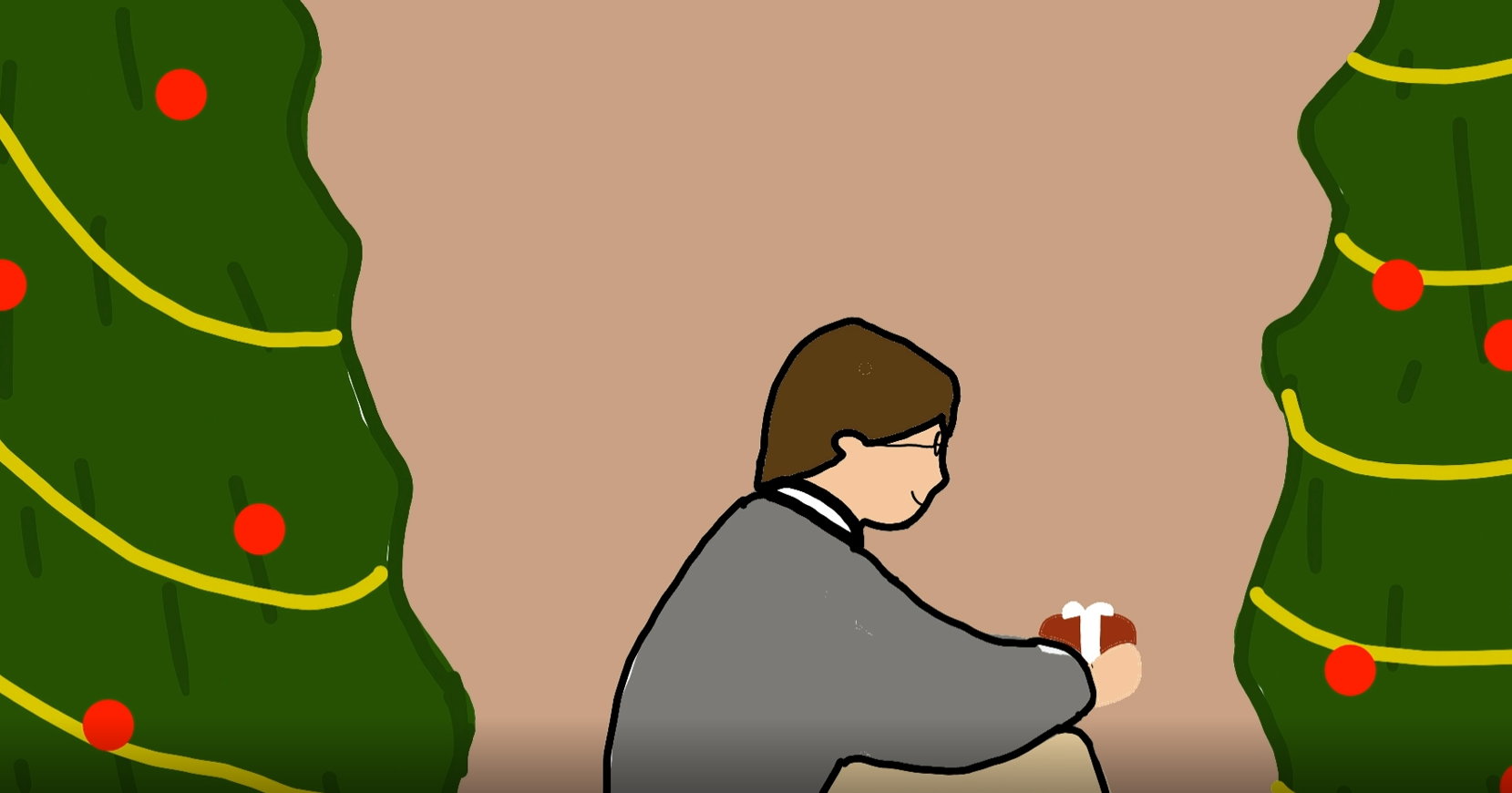 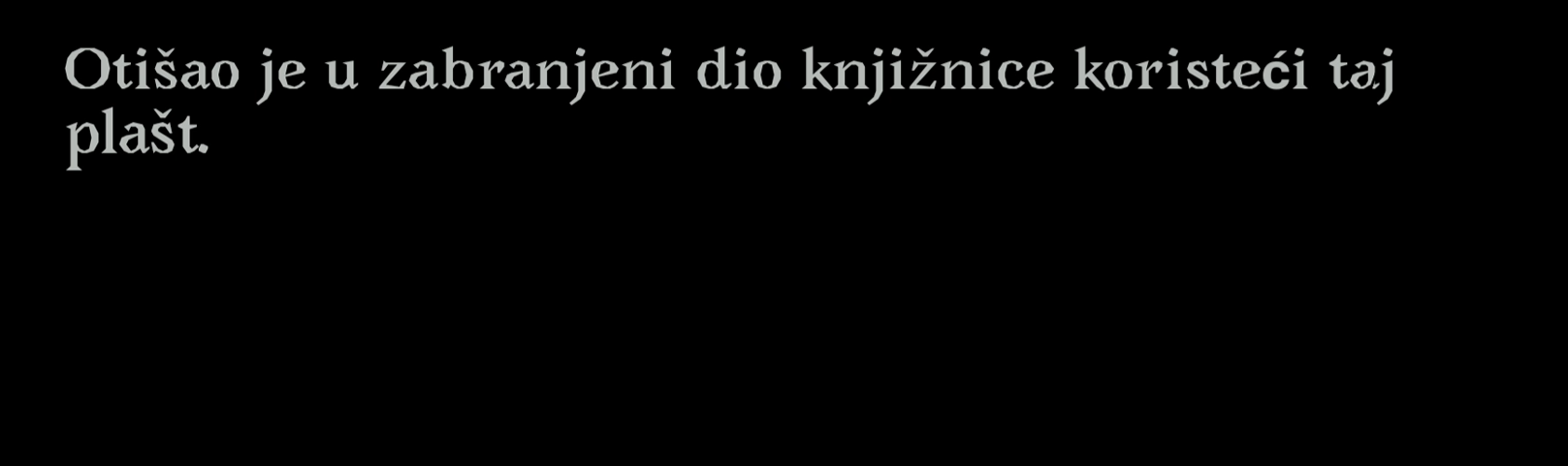 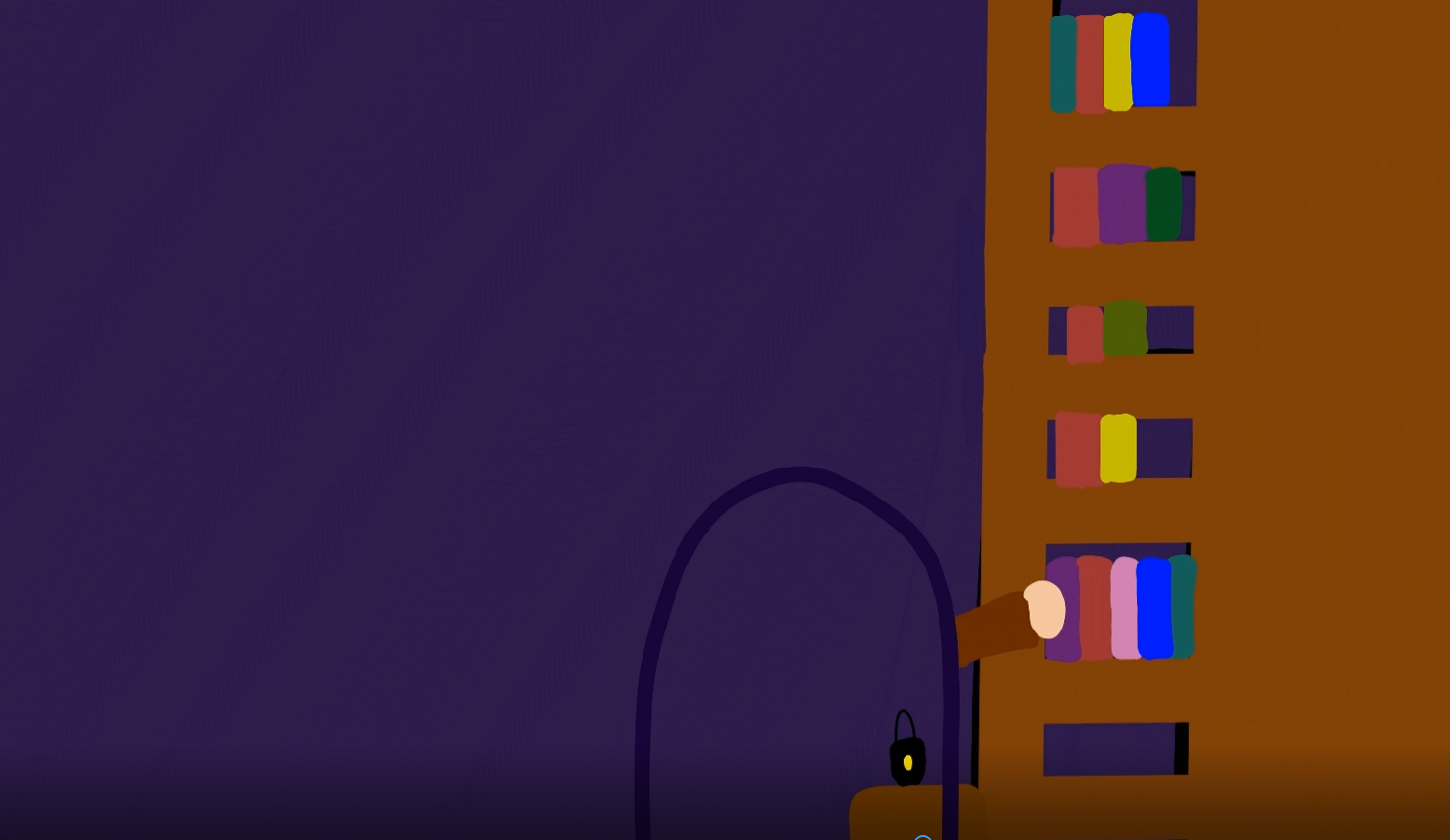 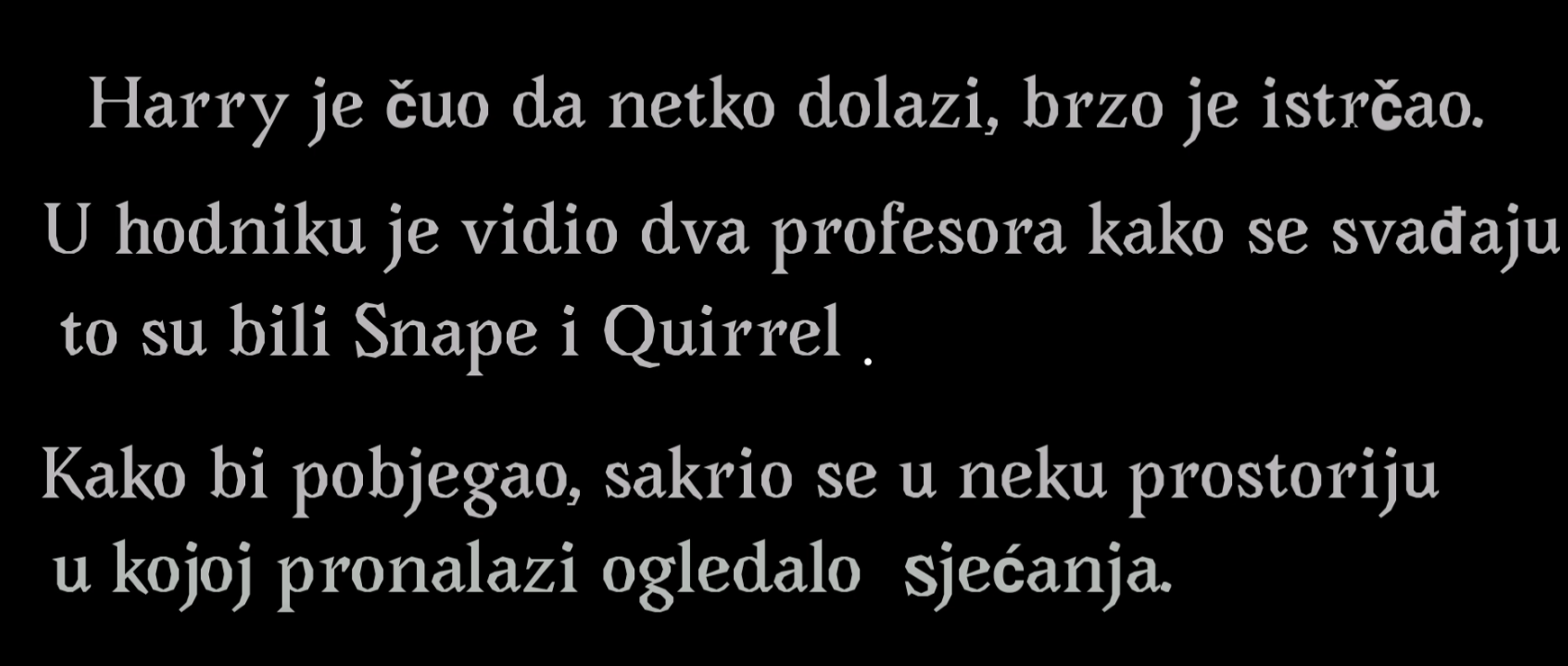 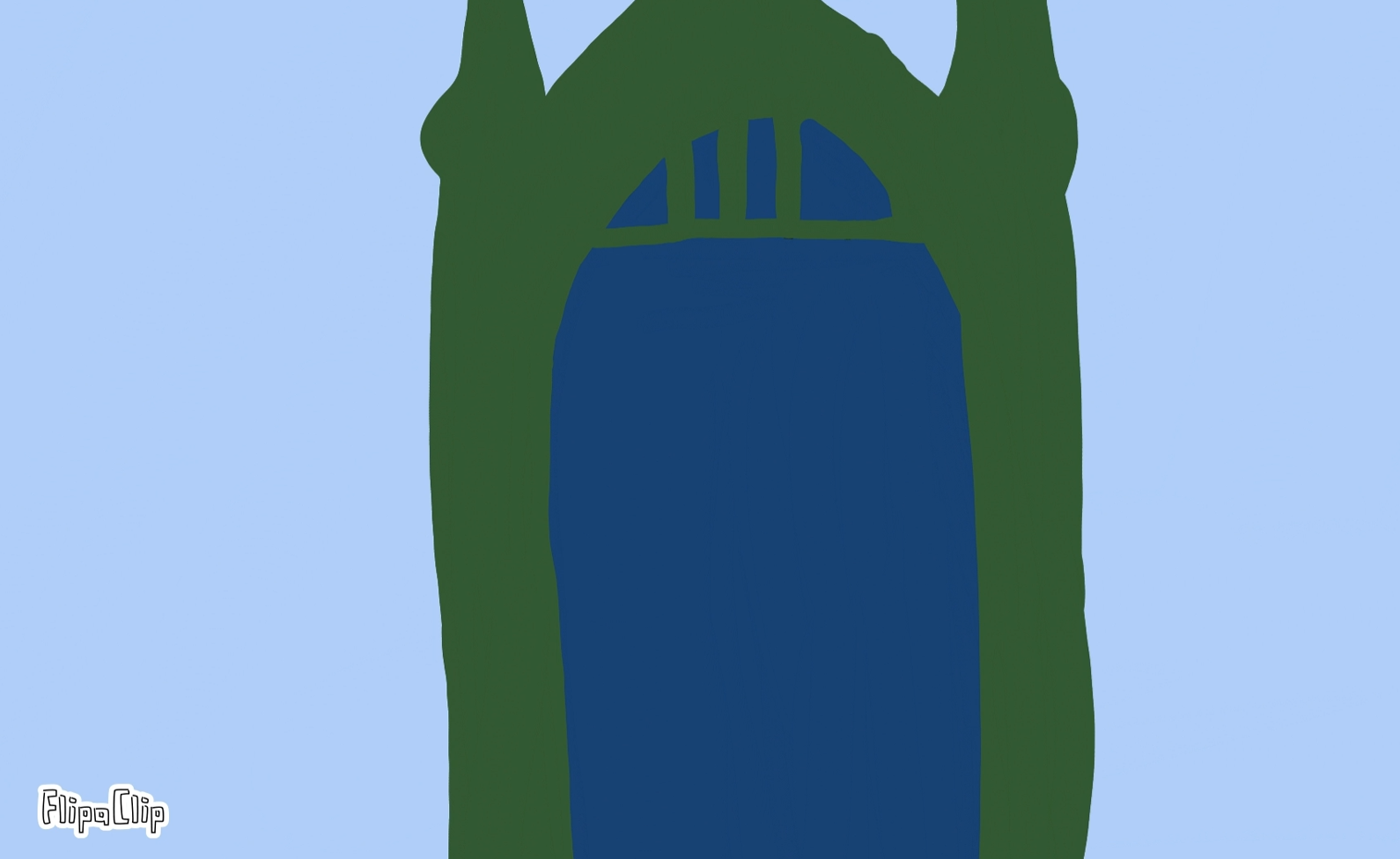 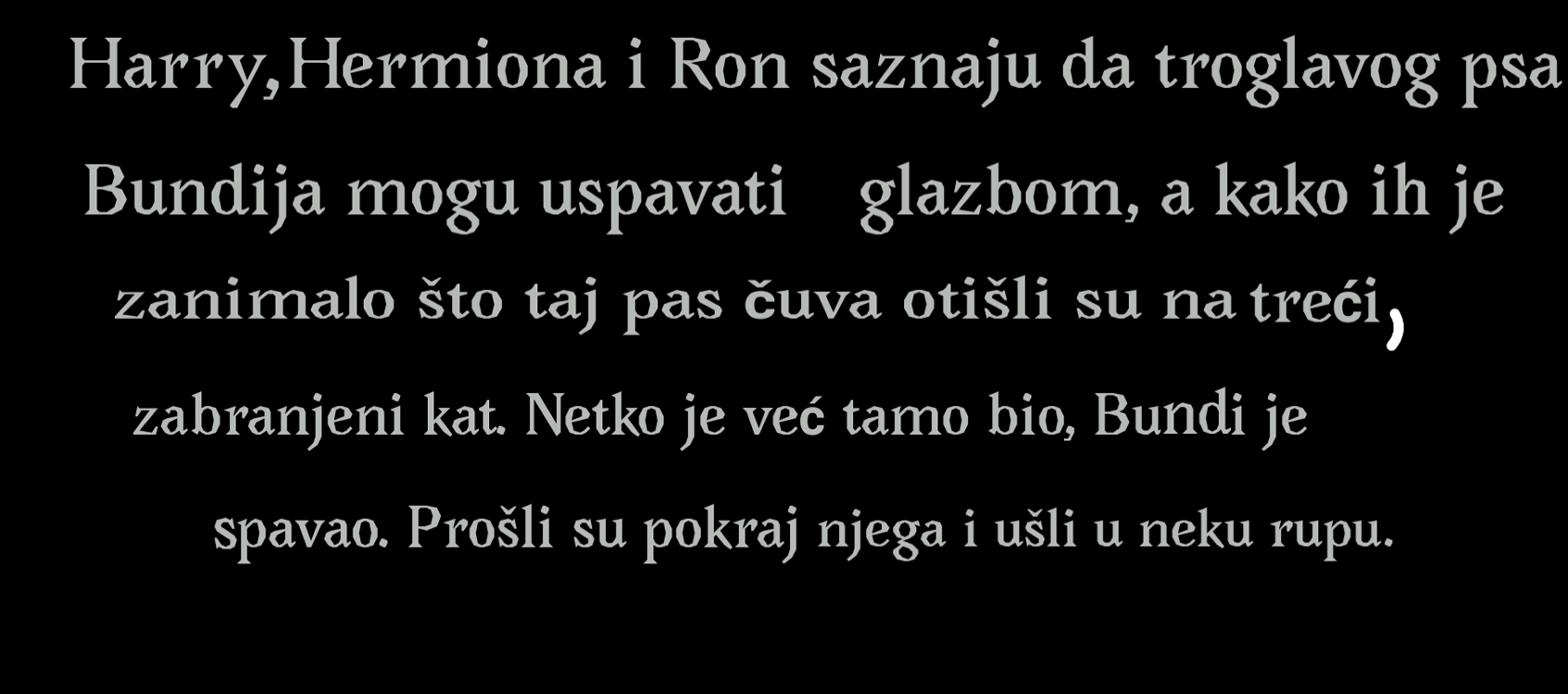 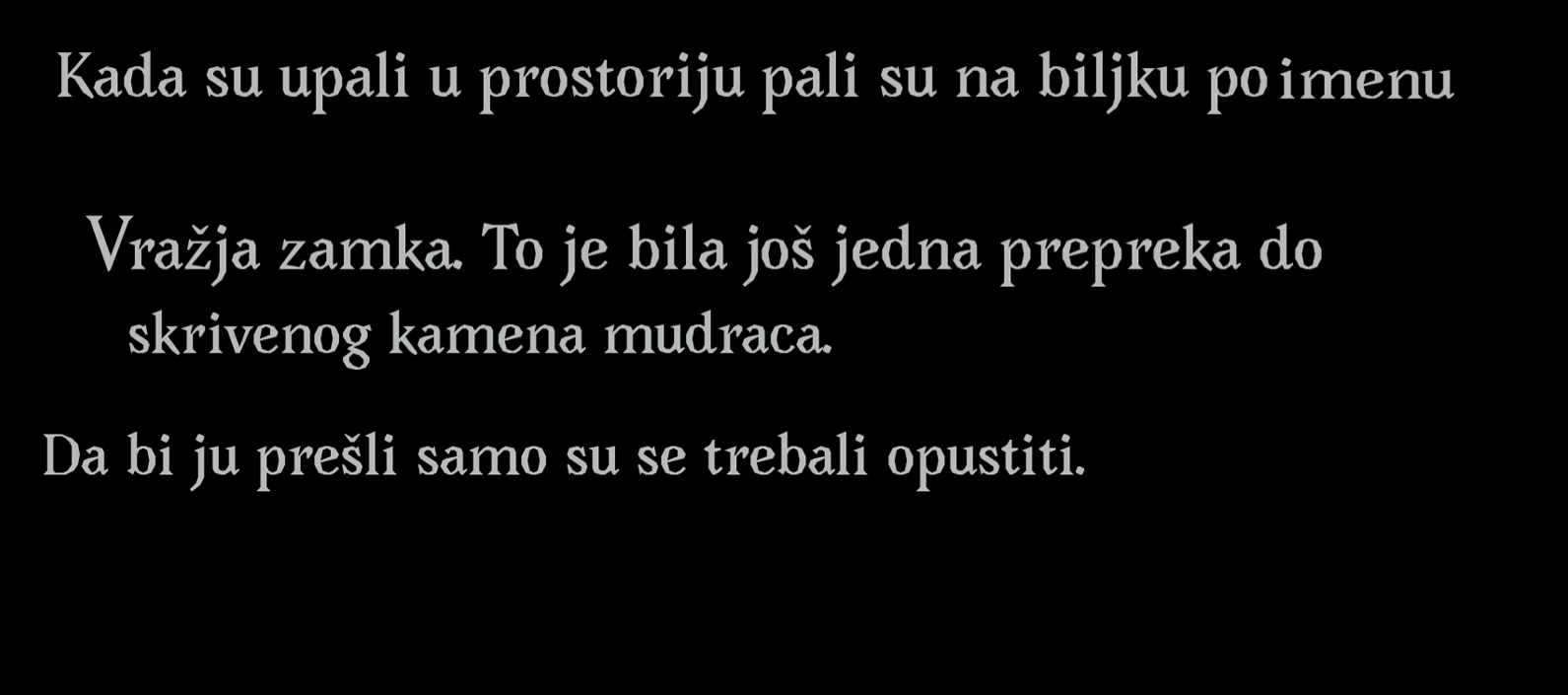 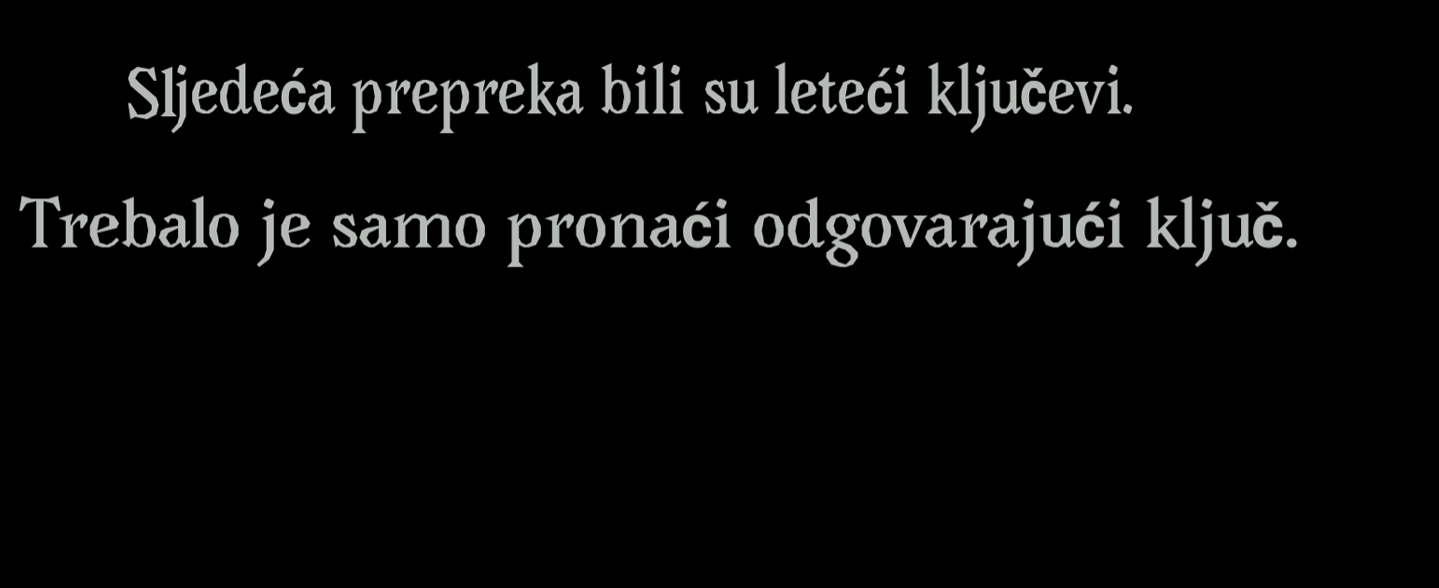 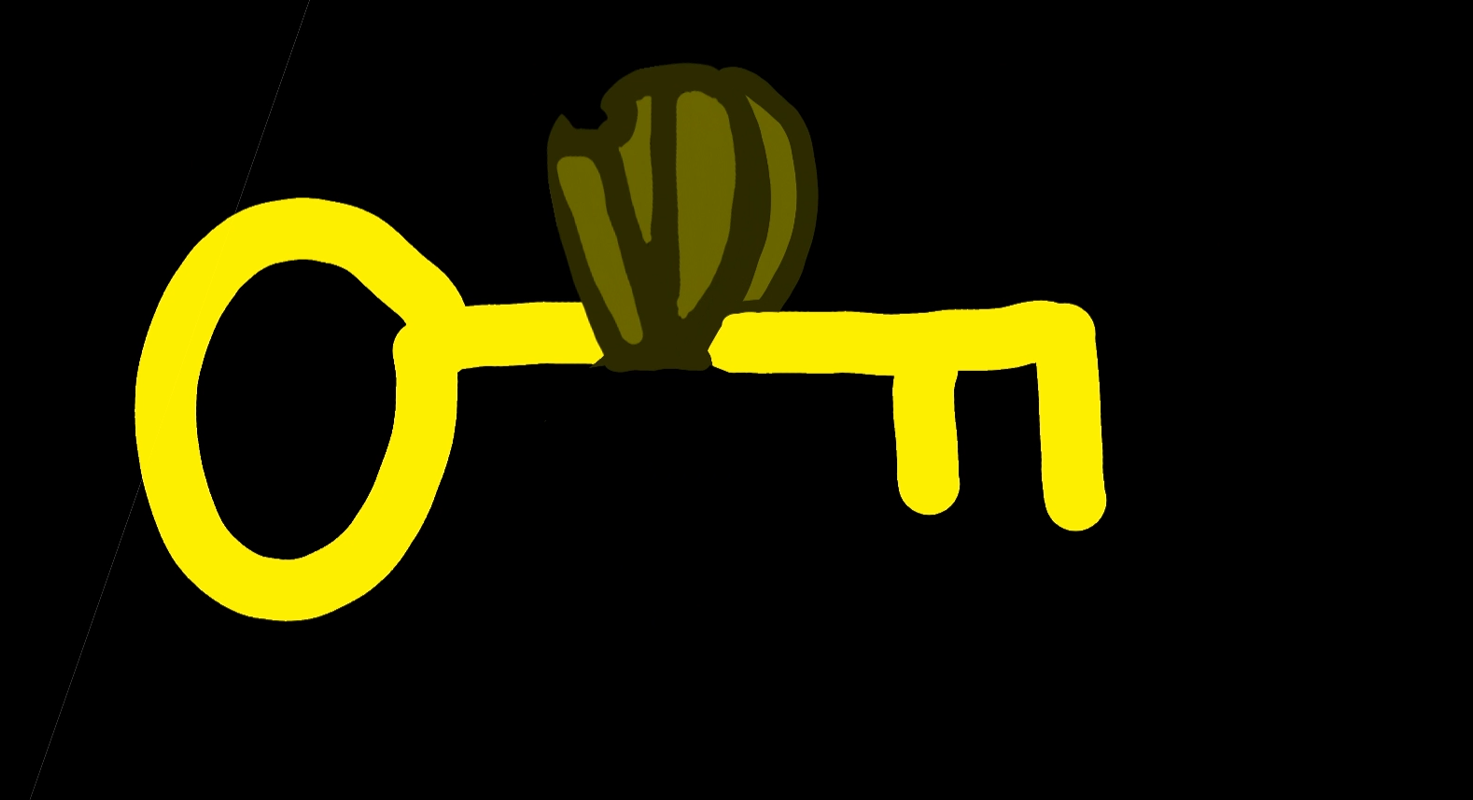 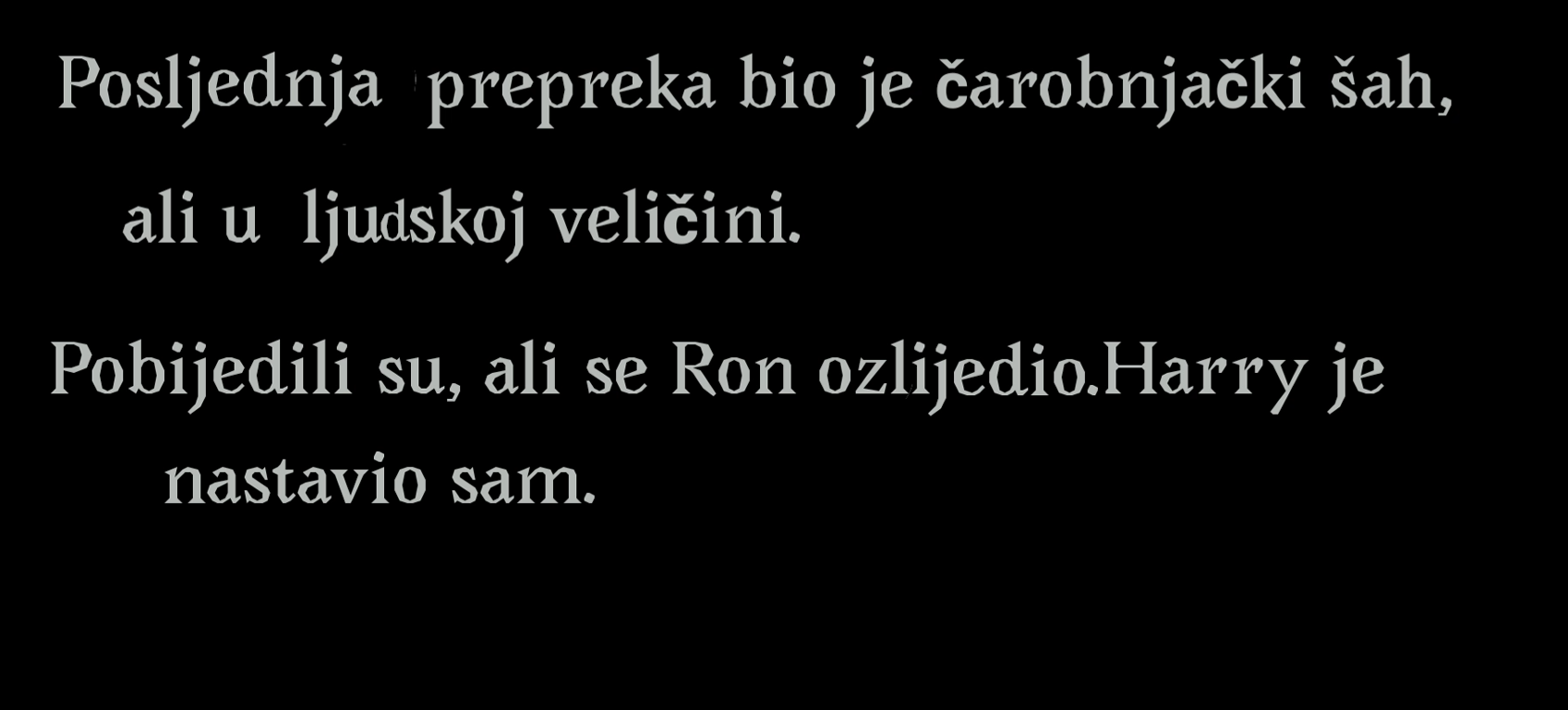 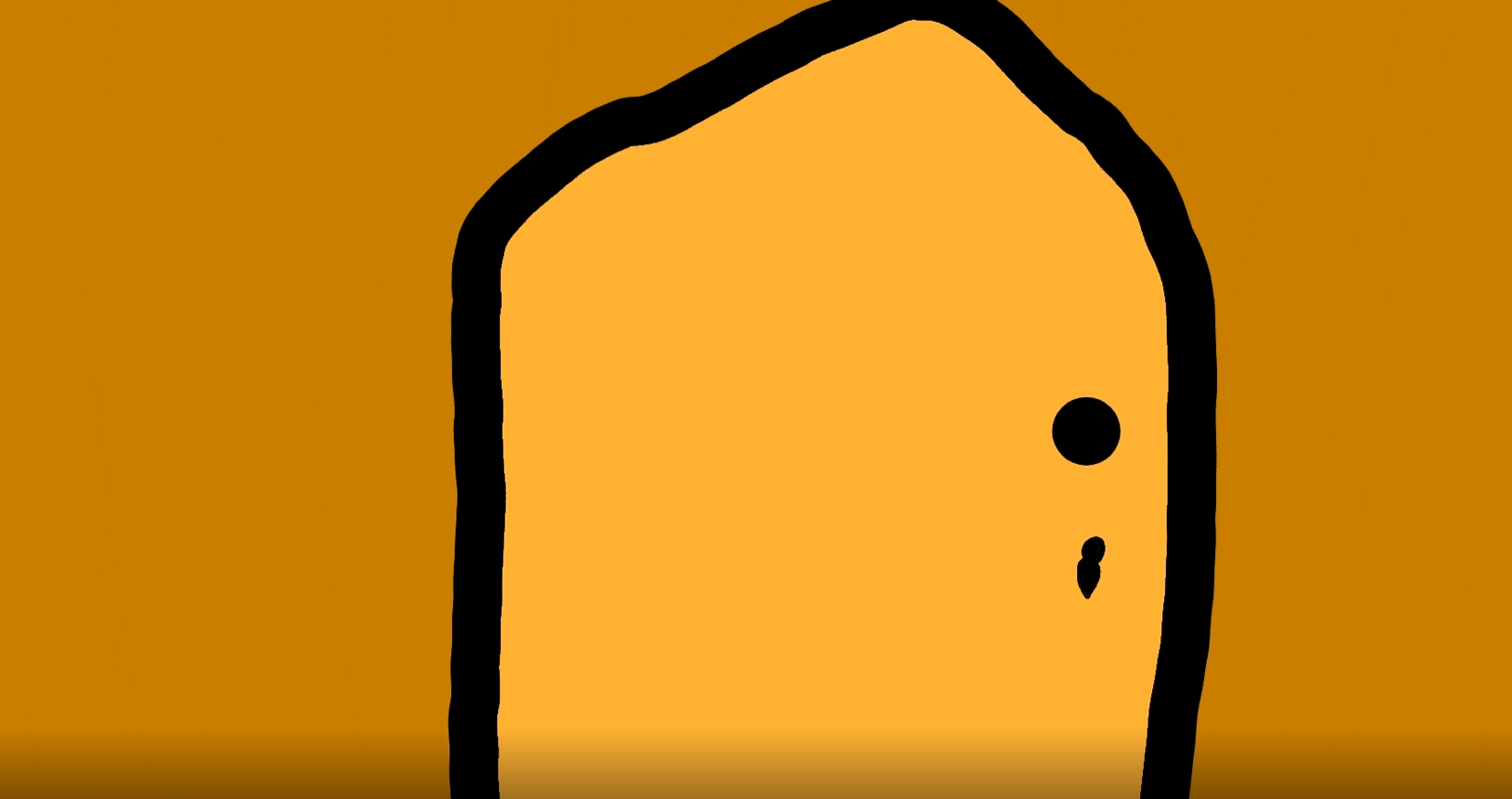 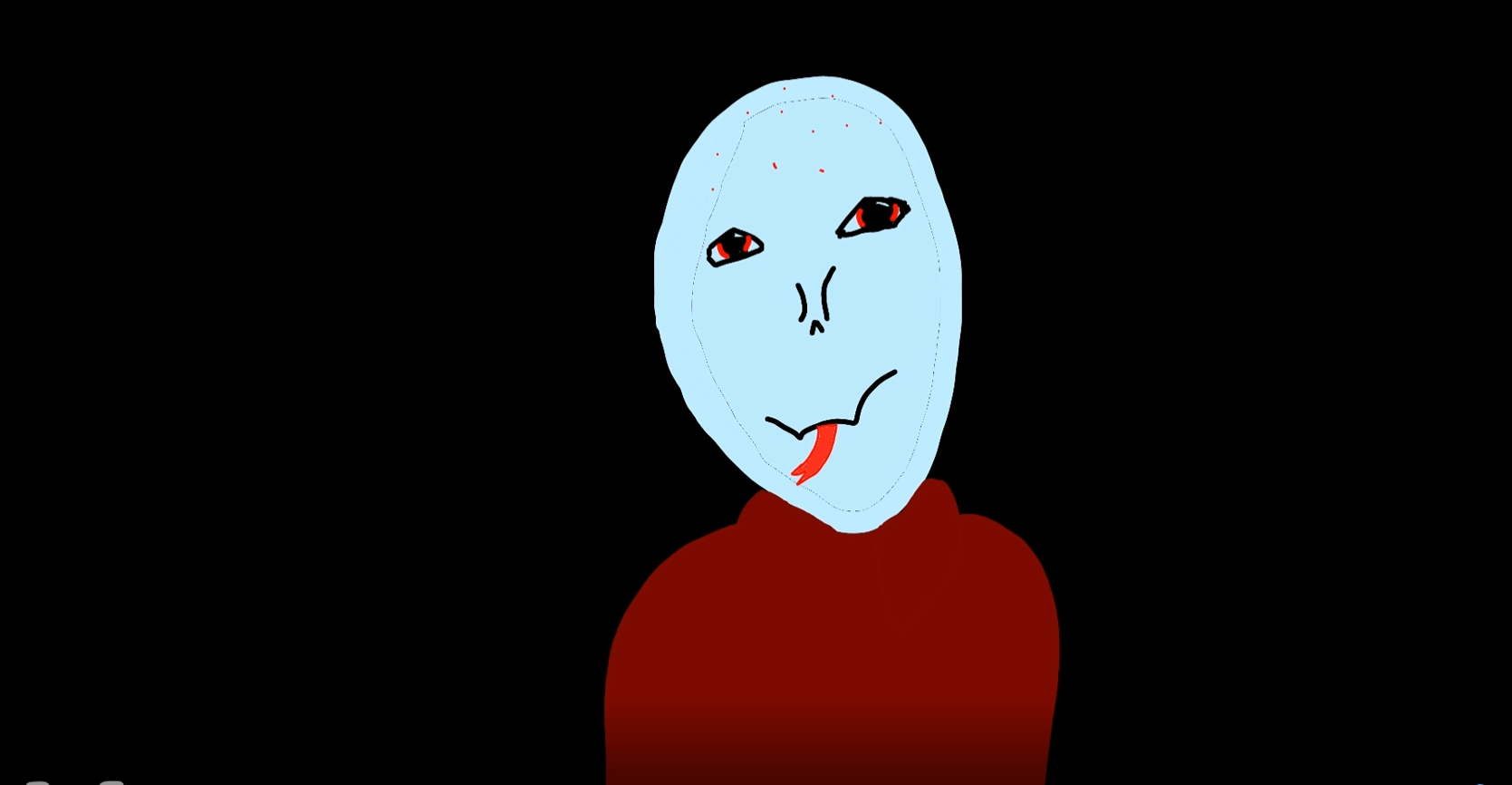 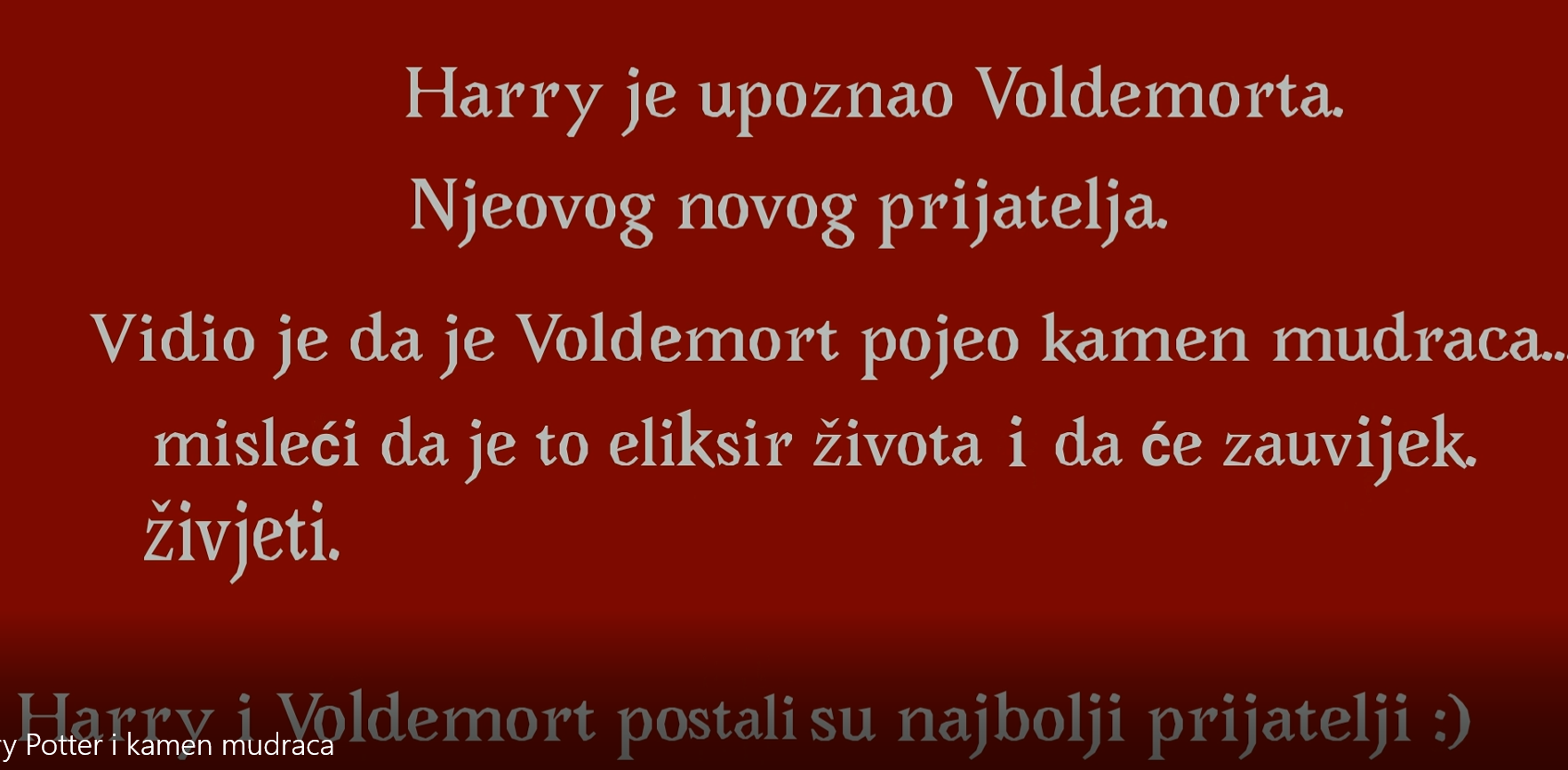 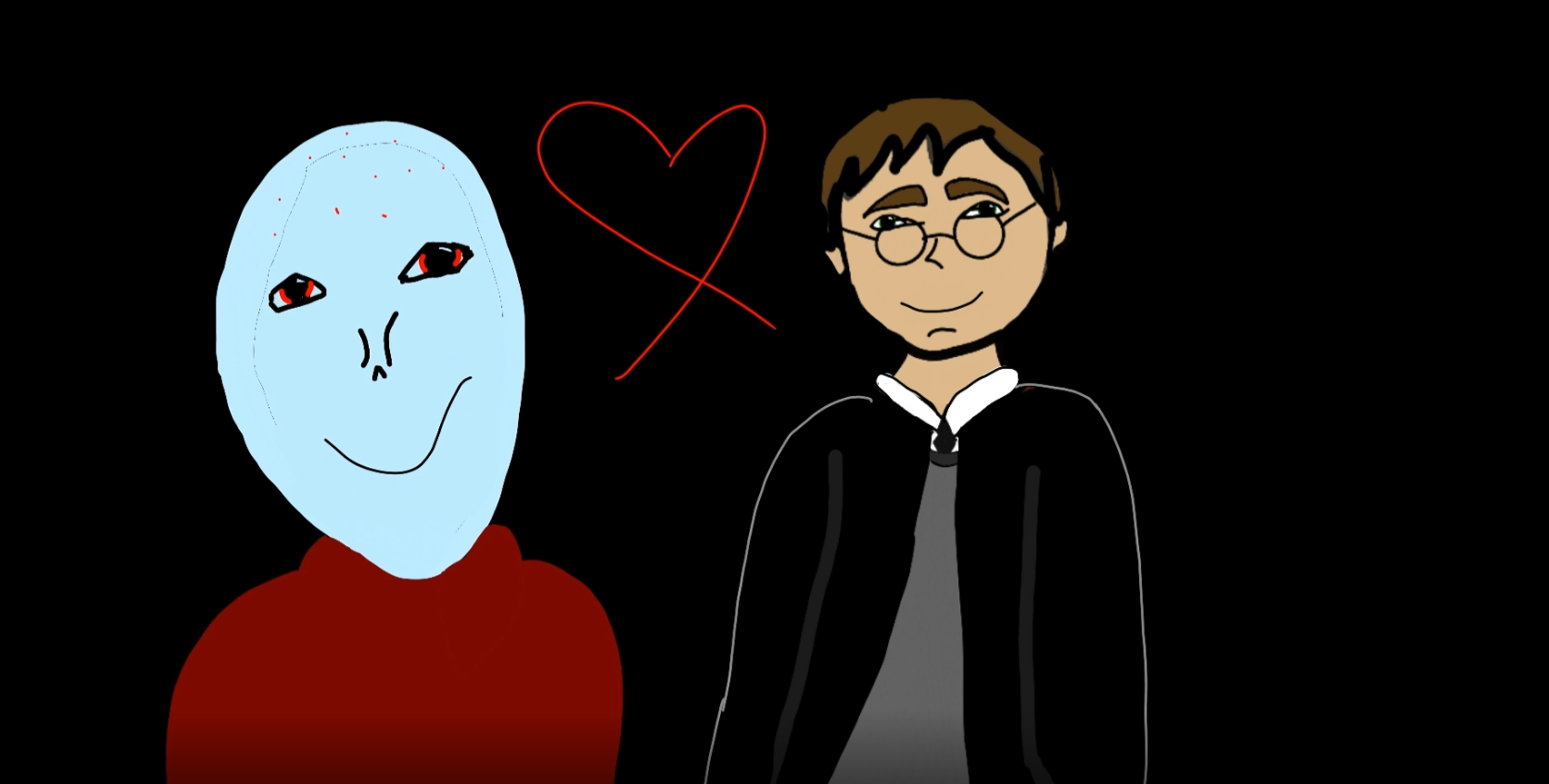